Впізнай гетьмана»
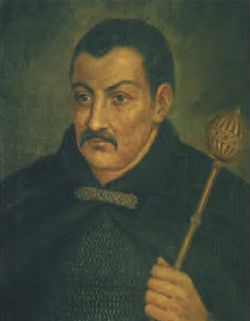 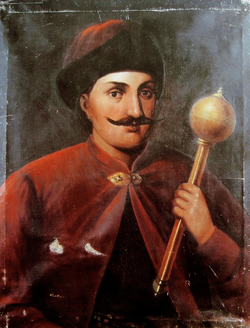 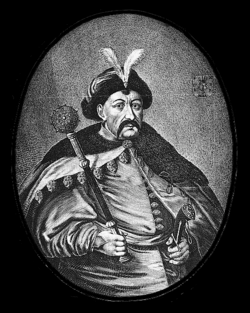 Український військовий, 
політичний та державний діяч.
 Гетьман Війська Запорозького, 
очільник Гетьманату (1648–1657)»
Богдан Хмельницький
Іван Самойлович
ПРОДОВЖИТЬ
Український військовий та політичний діяч. 
Полковник чернігівський,
 наказний гетьман Війська Запорозького 
Лівобережної України (1722-1724). 
Під час Північної війни виступив
 на боці Петра I. Заарештований за 
підписання Коломацьких чолобитних
Павло Полуботок
Петро Дорошенко
ПРОДОВЖИТЬ
Визначний український 
військовий, політичний і 
державний діяч. Гетьман Війська Запорозького
 Правобережної України (1665–1676), 
очільник Гетьманщини (1668–1670).".
Юрій Хмельницький
Петро Дорошенко
ПРОДОВЖИТЬ
Український військовий, 
політичний і державний діяч. 
Гетьман Війська Запорозького, 
голова козацької держави у 
Наддніпрянській Україні (1657-1659)
Богдан Хмельникий
Іван Виговський
ПРОДОВЖИТЬ